Intoxicación por Fluoroacetato de sodio
Jimmy Alejandro Seguro
Residente Toxicología Clínica
Historia
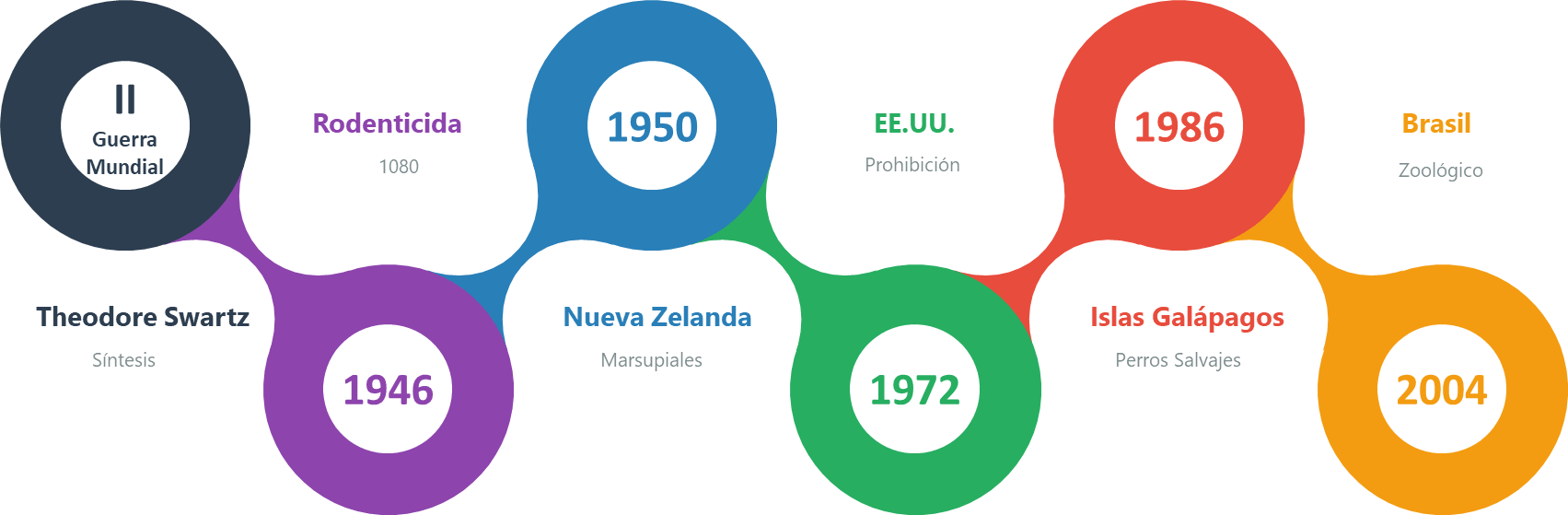 Origen
Palicourea marcgravii
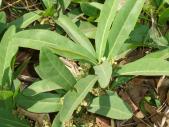 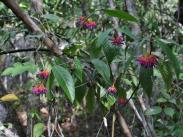 Gastrolobium
Dichapetalum cymosum
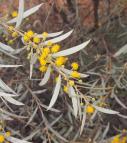 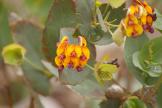 Acacia Georginae
Epidemiología
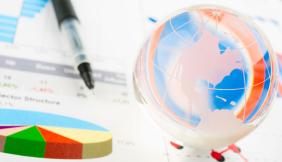 Fisiología
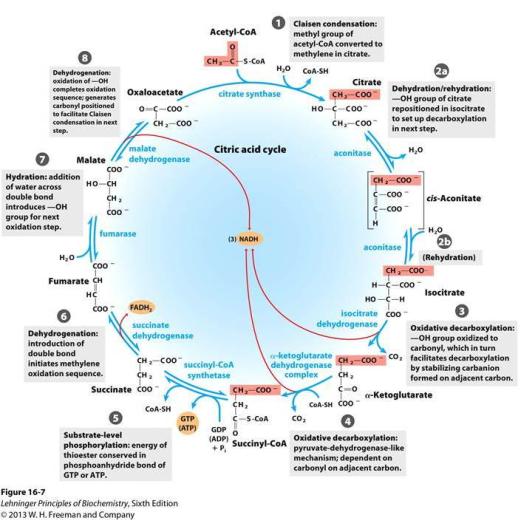 Toxicocinética
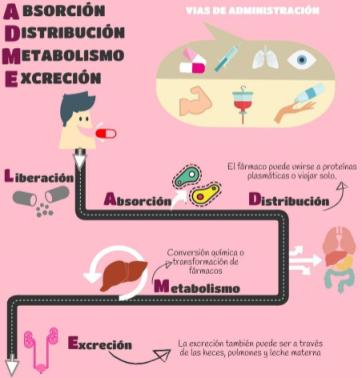 A Gastrointestinal e inhalatoria.
D Pulmón y riñones.
M Glucuronidos y glutatión.
E 33% Sin cambios en orina.
DT 50 2mg/kg.
DL 50 5 mg/kg.
V1/2 6.6-13.3.
Toxicodinámia
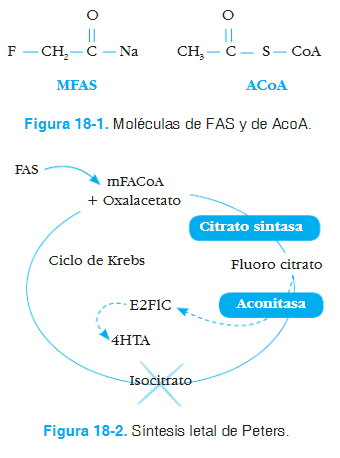 Toxicodinámia
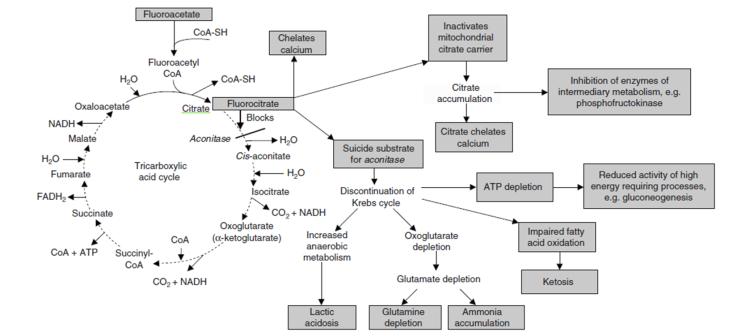 Manifestaciones clínicas
Agudas
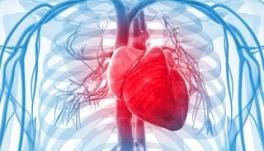 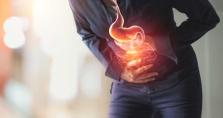 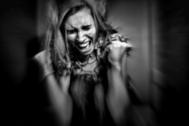 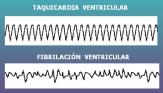 Secuelas
Trastornos psiquiátricos.
Ataxia.
Trastornos epileptoides.
Atrofia cerebral difusa.
Diagnóstico
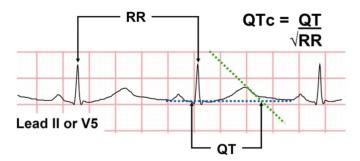 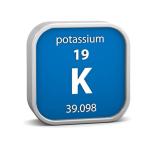 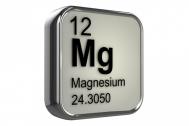 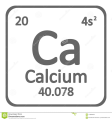 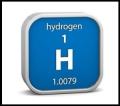 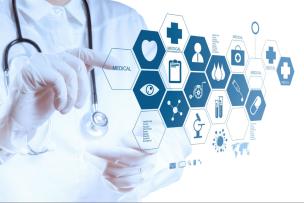 Tratamiento
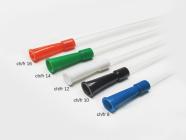 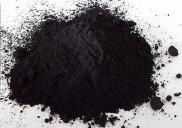 Específico
Alcohol Absoluto 96%
50 ml en 450 ml DAD 5%
Etanol al 30% (Aguardiente)  SNG
12
Específico
¡Gracias!